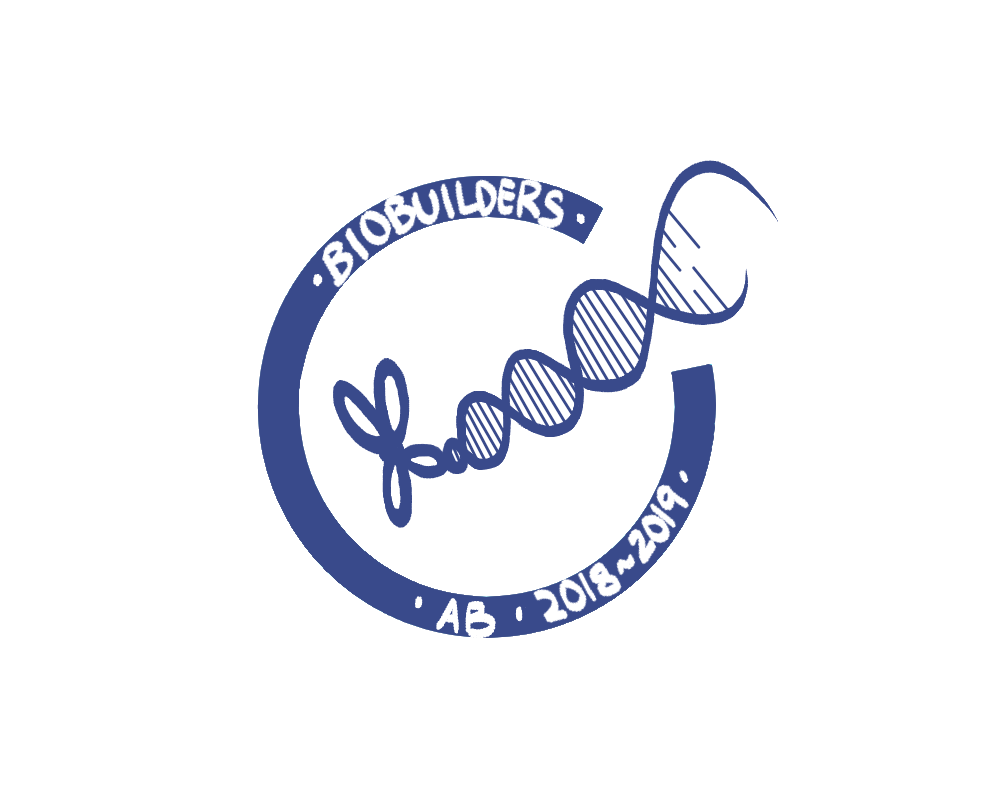 SplintErase
Introduction:
Wood splinters are painful and difficult to remove
Using TxTl, expressed enzymes will degrade lignocellulose into glucose that the body can absorb
Enzymes:
Endoglucanase/Exoglucanase/ Beta-glucosidase: Cellulose degradation
Xylanase: Hemicellulose degradation
Blue Copper Laccase: Lignin degradation
System for Cellulose Degradation:
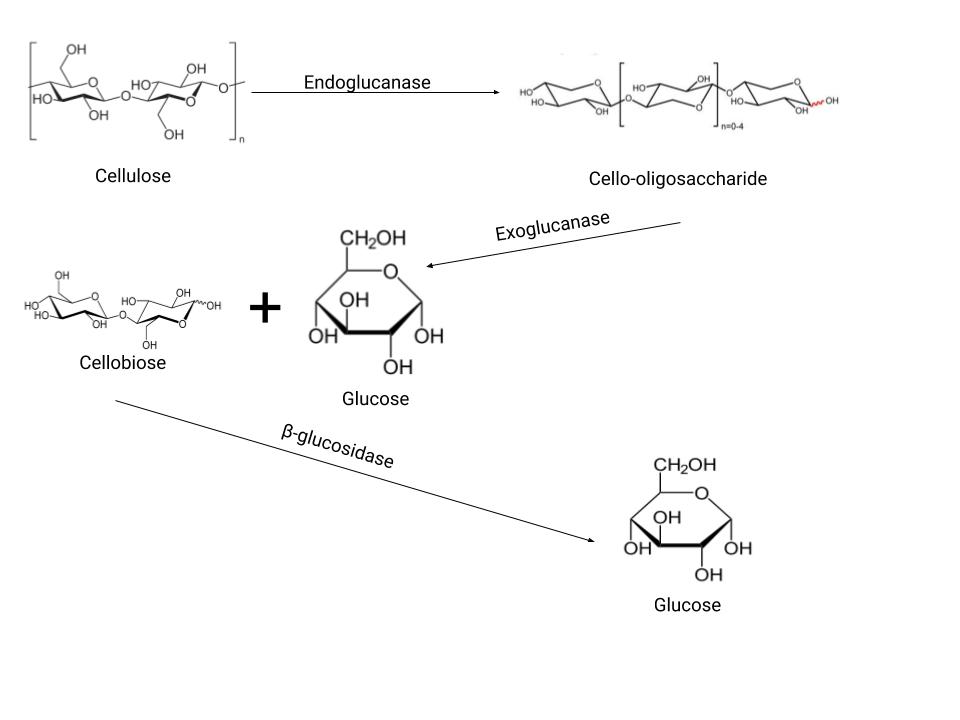 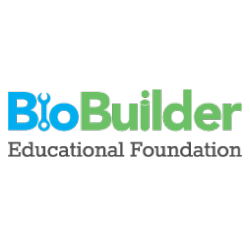 Authors: Nitya Aryasomyajula, Vareesh Balaji, Abby Dillon, Anne Fu,  Rohit Kommuru, Zeeyong Kwong  Advisor: Aaron Mathieu
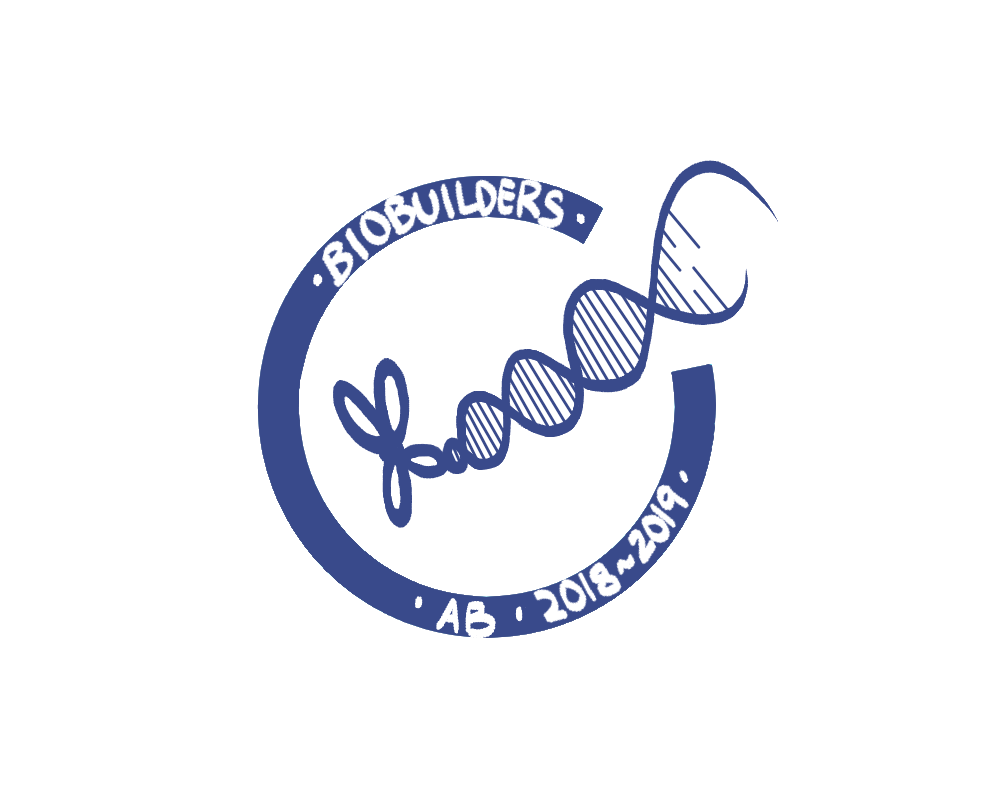 SplintErase
Results:
Lab 1: Transformation Lab

Endoglucanase and beta-glucosidase expression in competent cells
Transformed cells were plucked and grown up in LB media
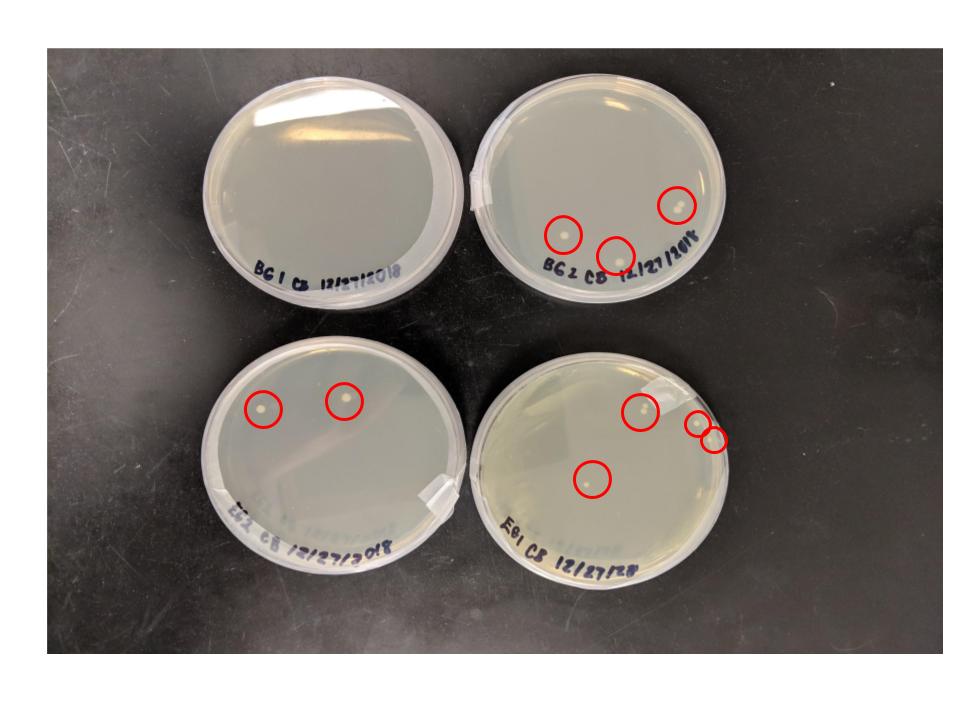 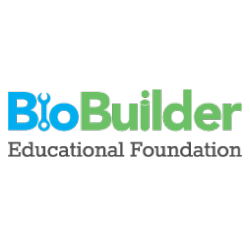 Image of transformed E.coli grown on LB media. Each plate either shows endoglucanase or beta glucosidase
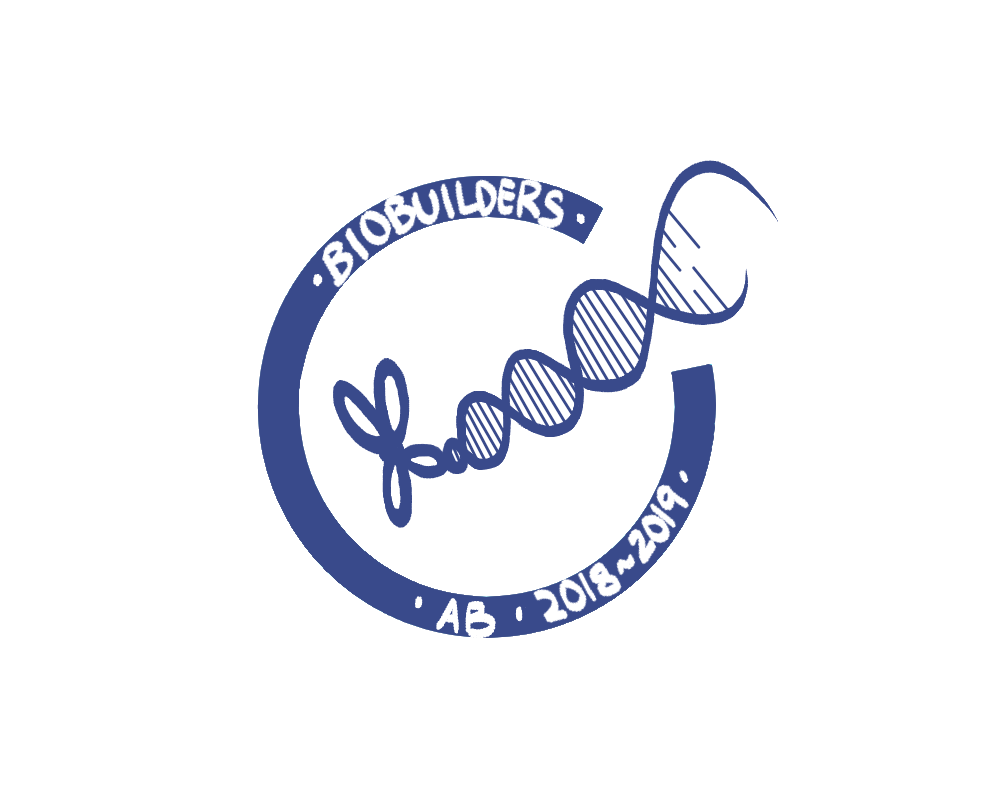 SplintErase
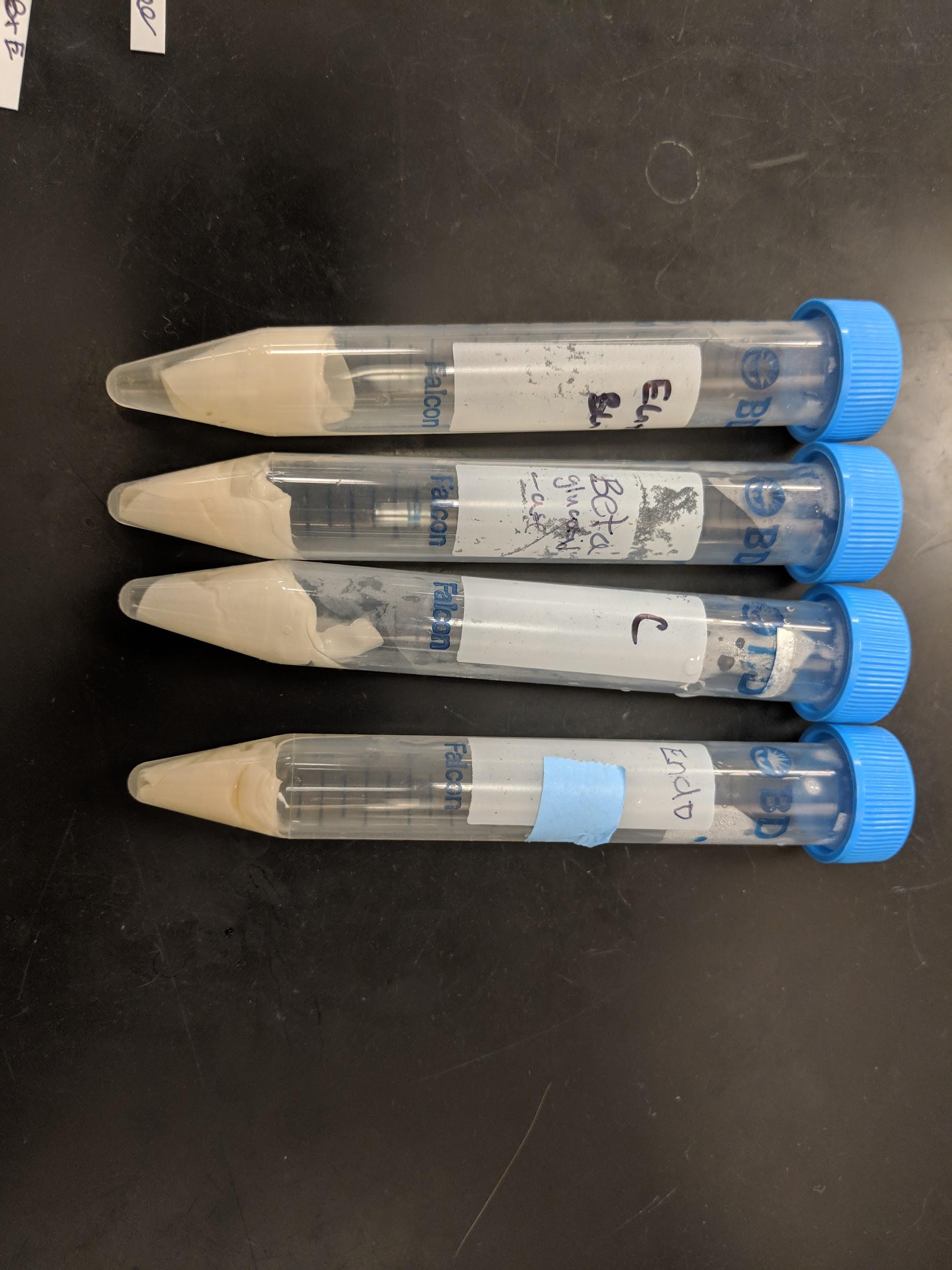 Lab 2: Filter Paper Assay
Used to test whether the endoglucanase and beta-glucosidase degrade cellulose 
Observed the decomposition of filter paper and detected the presence of glucose
Image of Endoglucanase, Beta-glucosidase, Endoglucanase + Beta-glucosidase, Negative Control in falcon tubes with filter paper respectively
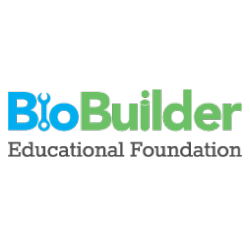 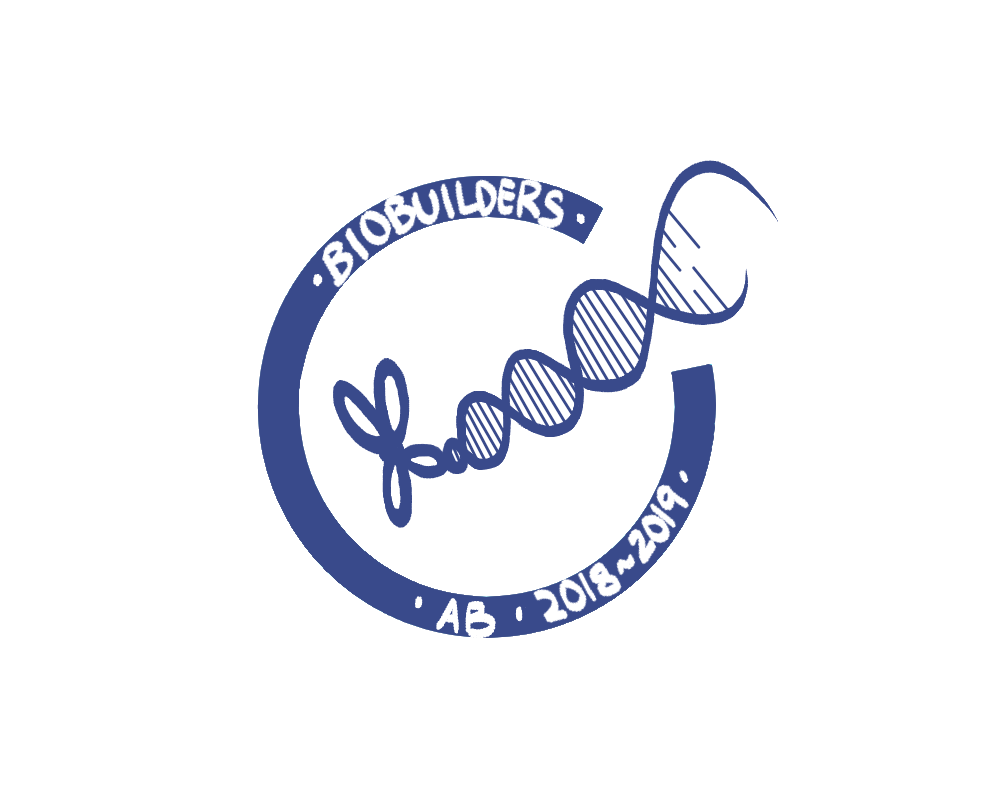 SplintErase
LAB 2: Filter Paper Assay (Results)
Positive and Negative controls yielded expected results
Endoglucanase, Beta-glucosidase, Endoglucanase + Beta-glucosidase, all lacked glucose
Conclusion
Filter paper was not degraded
Need to add other enzymes for full degradation
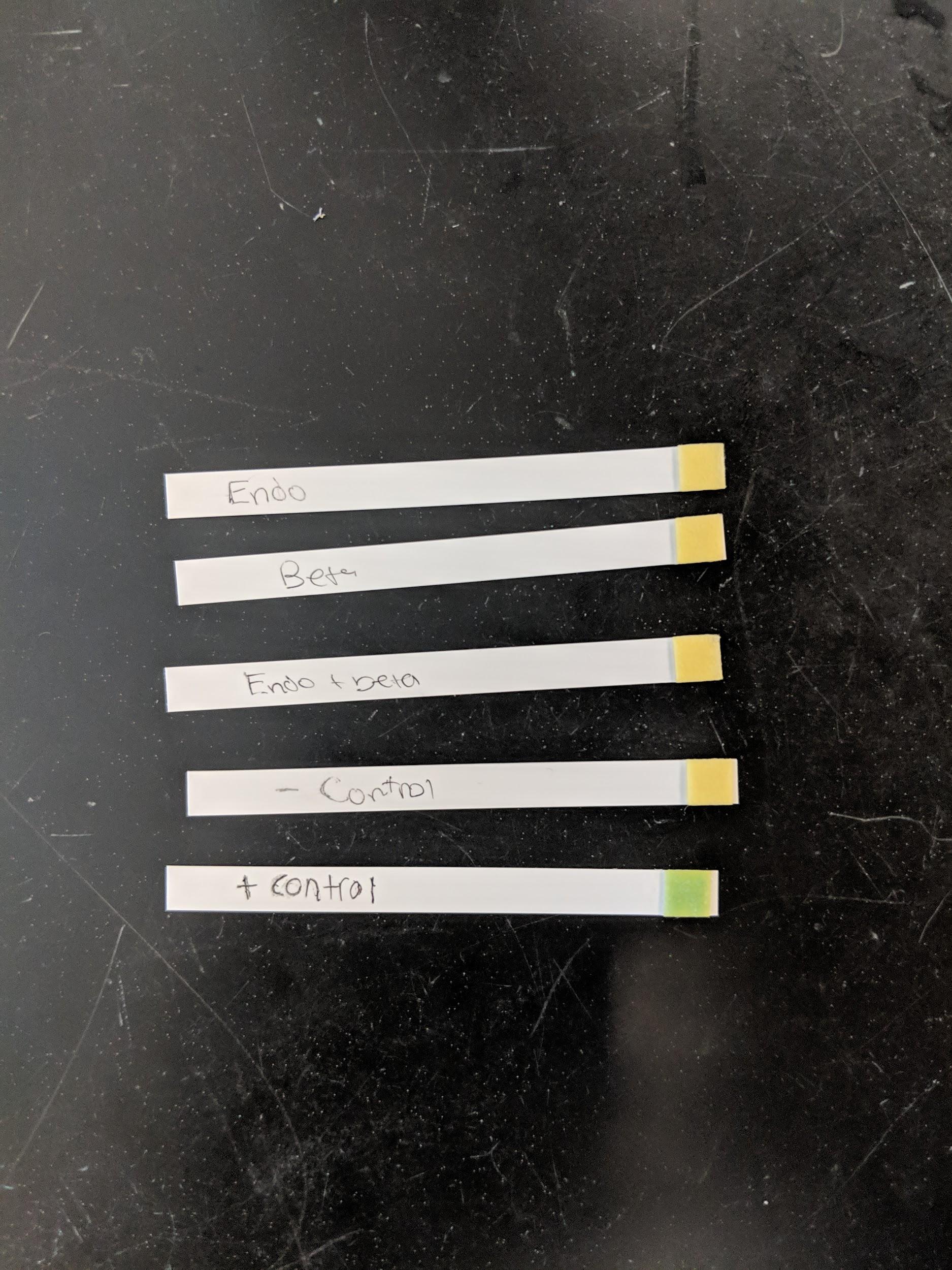 Image of the Endoglucanase, Beta-glucosidase, Endoglucanase+Beta-glucosidase, Negative Control and Positive Control of the Glucose test strips
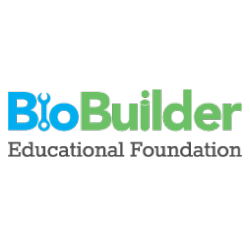 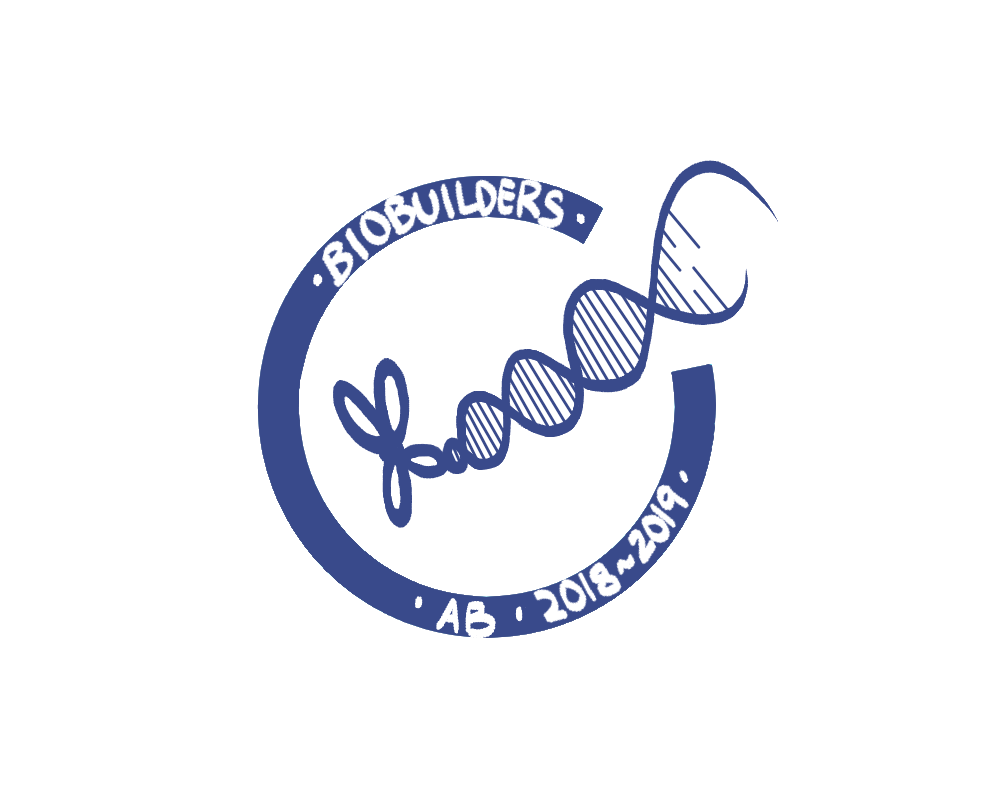 SplintErase
Future Research and Experimentation:

Lignin Degradation: Blue Copper Laccases derived from white rot fungi Degrades into CO2 and H2O
Laccases aided with mediators →chemical compounds acting as a carrier between enzyme and substrate
Incorporate exoglucanase and TxTI system in future experiments
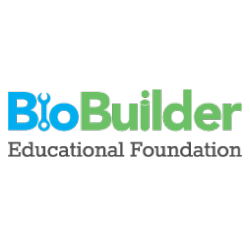